КГУ «Средняя школа № 5 города Атбасар отдела образования Атбасарского района»
Кинезиология 
спешит на помощь
Подготовила: Самсонова Галина Николаевна
                              Педагог - психолог
Кинезиология спешит на помощь!
Вы устали? Не можете сосредоточиться? Хочется все бросить?                                                               Вам поможет кинезиология!
Кинезиология - это наука о развитии умственных способностей и физического здоровья через определенные двигательные упражнения. Истоки этой науки можно проследить в Древней Греции, в индийской йоге, в фольклорных пальчиковых играх в Древней Руси Все эти системы основаны на основах кинезиологии: специальные движения поддерживают и усиливают активность мозга. Современные кинезиологические методики направлены на активизацию различных отделов коры головного мозга, ее больших полушарий, что позволяет развивать способности человека.
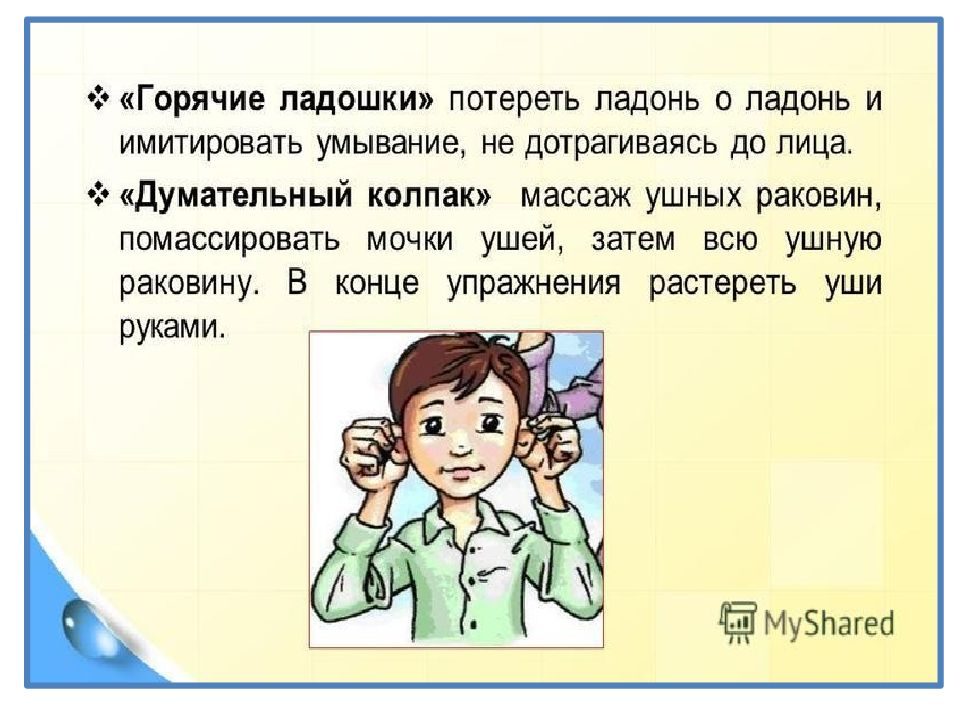 Упражнения улучшают мыслительную деятельность, 
синхронизируют работу полушарий, способствуют улучшению запоминания, повышают устойчивость внимания, 
облегчают процесс письма.
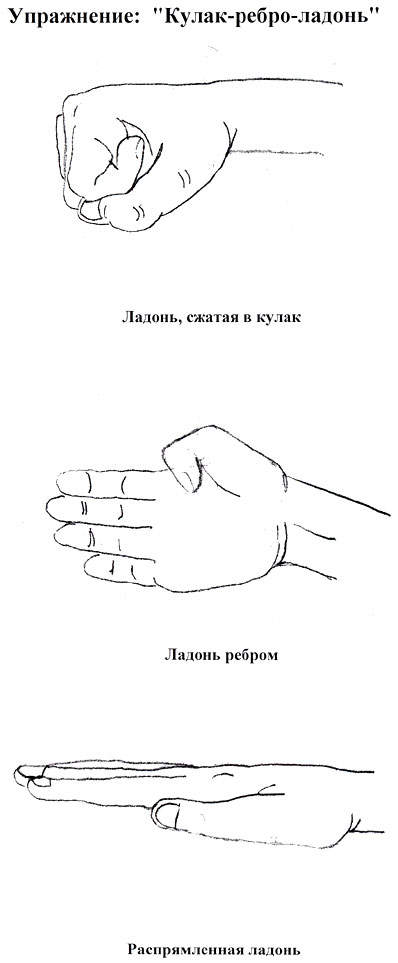 «Кулак-ребро-ладонь»
Ребенку показывают три положения ладони на плоскости стола, последовательно сменяющие друг друга: ладонь, сжатая в кулак, - ладонь ребром – выпрямленная ладонь. Упражнение выполняют сначала правой рукой, потом левой, затем двумя руками.
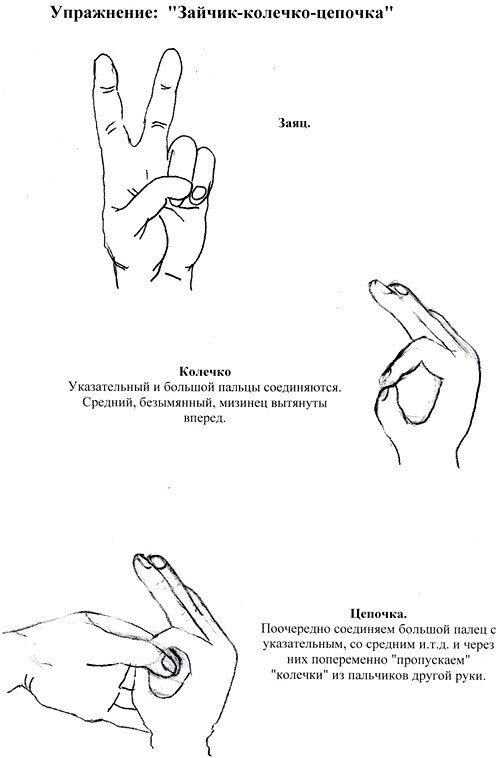 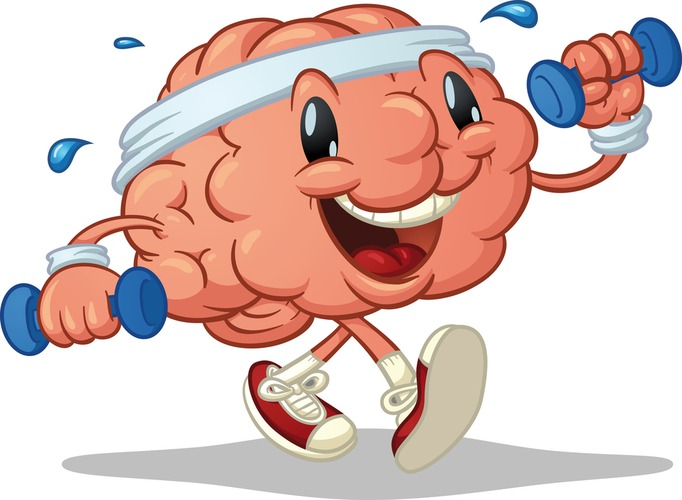 «Колечко»
Поочередно и как можно быстрее перебирать пальцы рук, соединяя кольцо с большим пальцем указательный, средний и т.д.; в обратном порядке – от мизинца к указательному пальцу.
«Уши».Расправить и растянуть внешний край каждого уха одноименной рукой в направлении вверх - наружу от верхней части к мочке уха (5 раз). Помассировать ушную раковину.
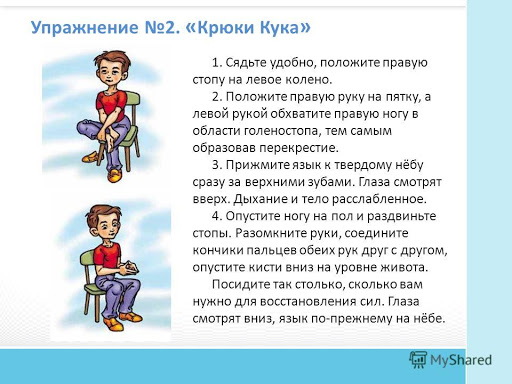 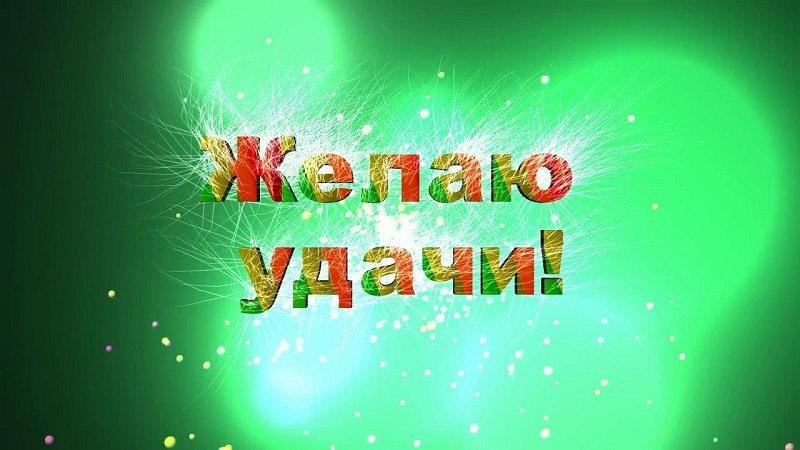